Dirk Zimoch  ::  Controls Section  ::  Paul Scherrer Institut
IOC Utilities at PSI
EPICS Collaboration Meeting at ICALEPCS 2017
Goal: Make Life Easier
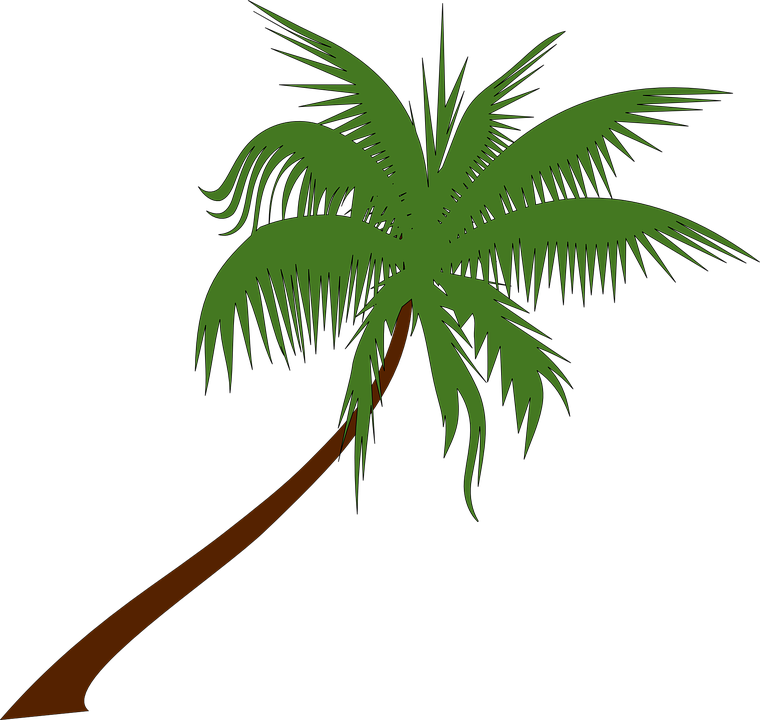 Simplify tedious work
Adding new scan rate
Adding breakpoint tables
Setting EPICS_CA_MAX_ARRAY_BYTES

Help debugging with reverse lookup functions
Listing all aliases of a record
Listing all links pointing to a record
Listing all CA connections to a record

Accessing info fields
List matching infos of all records
Iterator API function to traverse matching infos
Read infos with Channel Access
Page 2
Adding New Scan Rate
Edit menuScan.dbd the right way and rebuild











Or simply execute addScan command in startup script:
addScan .3
Automatically calls sysClkRateSet() on vxWorks if necessary
menu(menuScan) {	choice(menuScanPassive,"Passive")	choice(menuScanEvent,"Event")	choice(menuScanI_O_Intr,"I/O Intr")	# Periodic scans follow, ordered from slowest to fastest	choice(menuScan10_second,"10 second")	choice(menuScan5_second,"5 second")	choice(menuScan2_second,"2 second")	choice(menuScan1_second,"1 second")	choice(menuScan_5_second,".5 second")
Defines new scan rate. Up to  R3.15: unit must be “second”
Basically arbitrary name
choice(menuScan_3_second,".3 second")
choice(menuScan_2_second,".2 second")	choice(menuScan_1_second,".1 second")}
choice(menuScan_2_second,".2 second")	choice(menuScan_1_second,".1 second")}
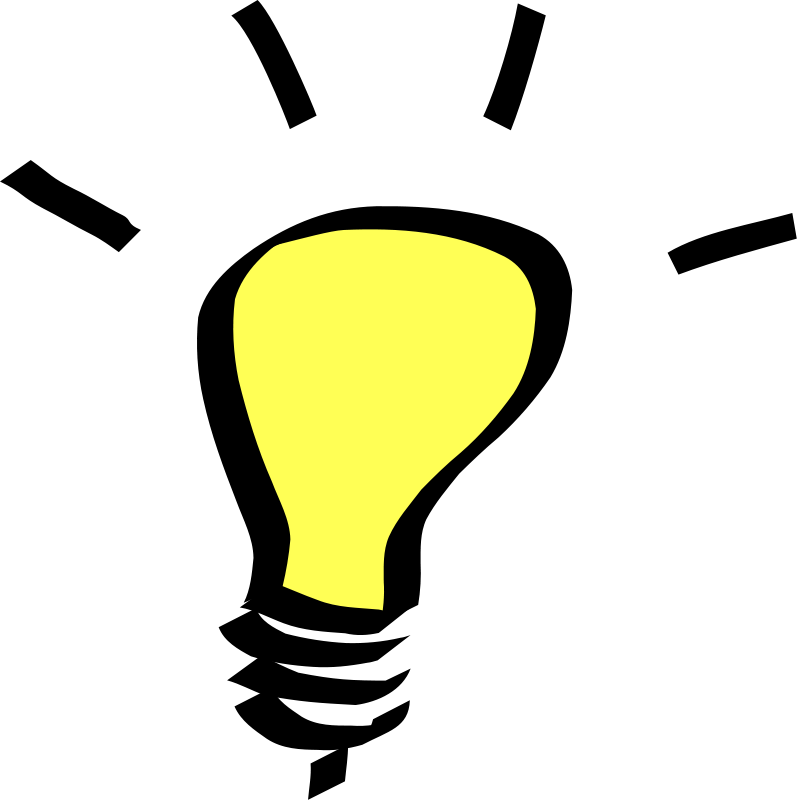 Page 3
Adding Breakpoint Tables
Include bpt*.dbd, edit menuConvert.dbd and then rebuild










Or simply load bpt*.dbd files and update menuConvert in startup script
dbLoadDatabase bptMyConv.dbddbLoadDatabase bptMyOtherConv.dbdupdateMenuConvert
menu(menuConvert) {	choice(menuConvertNO_CONVERSION,"NO CONVERSION")	choice(menuConvertSLOPE,"SLOPE")	choice(menuConvertLINEAR,"LINEAR")	choice(menuConverttypeKdegF,"typeKdegF")	choice(menuConverttypeKdegC,"typeKdegC")	choice(menuConverttypeJdegF,"typeJdegF")	choice(menuConverttypeJdegC,"typeJdegC")	choice(menuConverttypeEdegF,"typeEdegF(ixe only)")	choice(menuConverttypeEdegC,"typeEdegC(ixe only)")
Basically arbitrary name
Must match name of breaktable in bpt*.dbd file
choice(menuConvertmyConv,"myConv")	choice(menuConvertmyOtherConv,"myOtherConv")
}
}
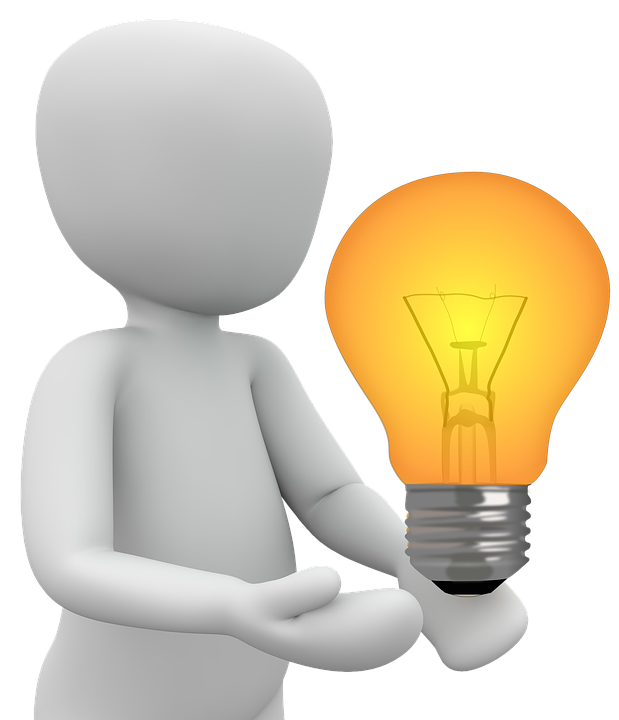 Page 4
Setting EPICS_CA_MAX_ARRAY_BYTES
EPICS_CA_MAX_ARRAY_BYTES on IOC too small: array PVs inaccessible
(Not needed any more with R3.16)
Check size of all array fields of all records
Keep in mind CA type promotion (e.g. ULONG  DOUBLE)
Add overhead for status, severity, time stamp, …
Find maximum
Add to startup script:epicsEnvSet EPICS_CA_MAX_ARRAY_BYTES,… 

Or simply calculate it automatically
Init hook checks potential array fields of all records
Two SynApps records needed patch for cvt_addr():sCalcout record and table record
Sets EPICS_CA_MAX_ARRAY_BYTESif current value (or default) is too small
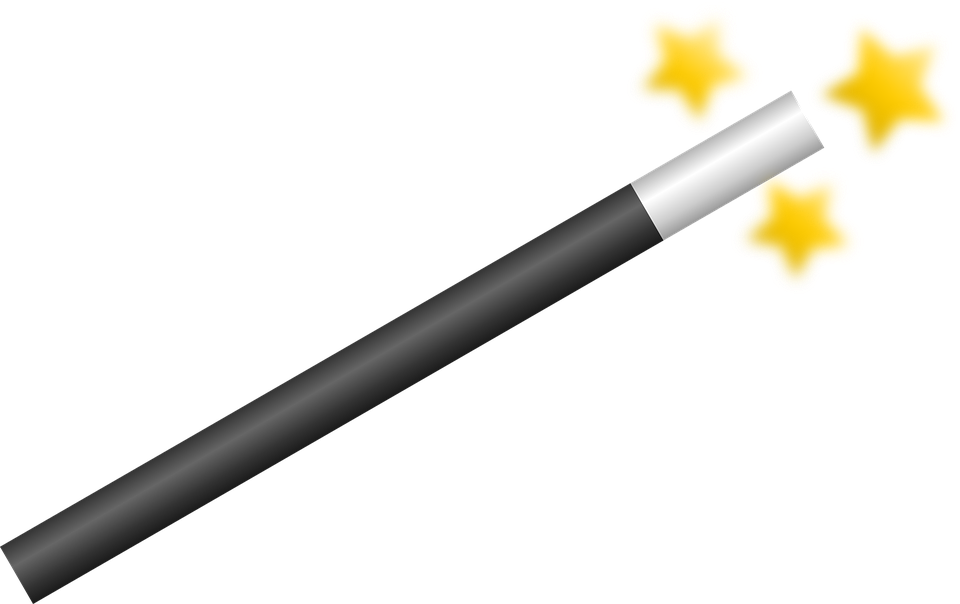 Page 5
Listing All Aliases of a Record
Translating alias name to record name is easy
Remote: caget aliasname.NAME
On IOC shell: dbla aliasname
Works with patterns: dbla *XYZ
Finding all aliases of a record is difficult
Call dbla without parameter, then search the list


Or modify dbla to accept alias or record name patterns
> dbla recordnamealias1 -> recordnamealias2 -> recordnamealias2 -> recordname
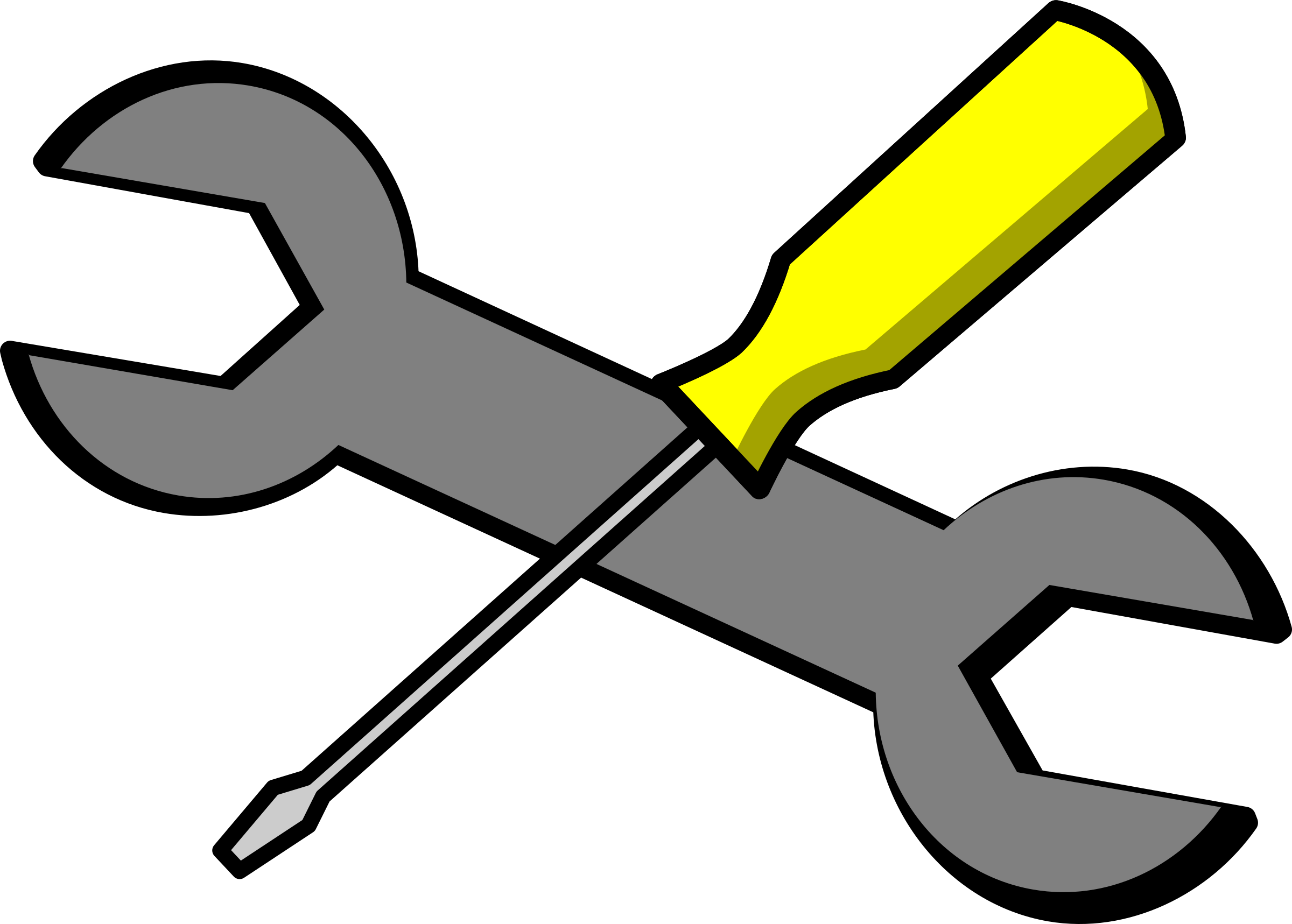 Page 6
Listing All Links Pointing to a Record
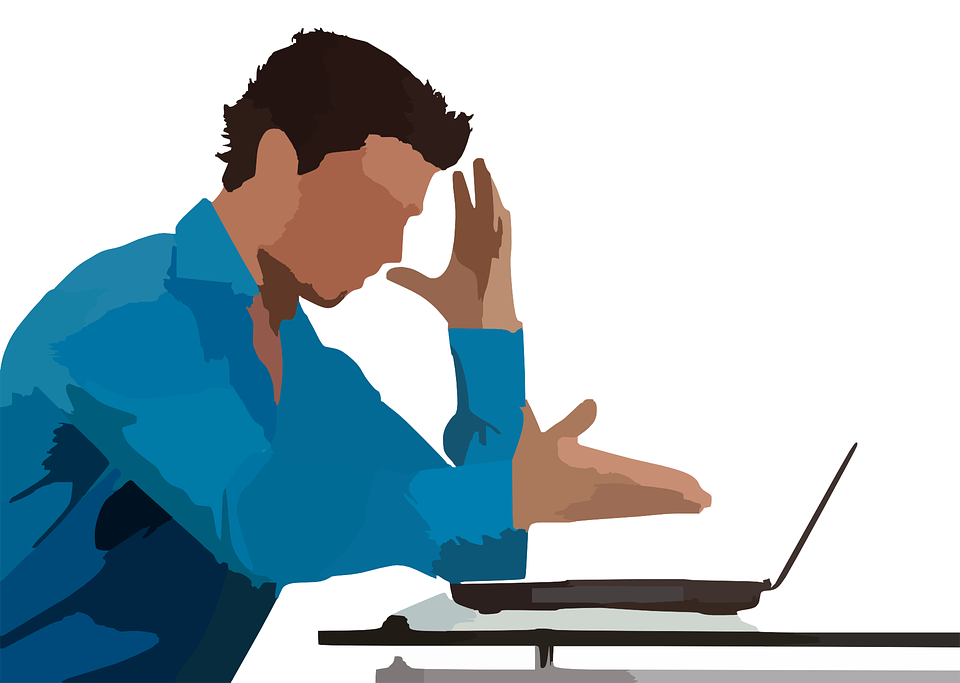 Finding link targets of a record is not too difficult
On IOC shell: dbpr record,4 then search the output for links
Or get known link field: dbgf record.OUT
Finding all links with a given target record is very difficult
Analyze record database offline and search for links


Or use new IOC shell function: dbll record-pattern
> dbll *:XA.DOL --> DEV1:XB.INPA --> DEV2:X.VAL MS CPC.OUT --> DEV3:X.RVAL PP
Filter for target field
> dbll *:X.VALA.DOL --> DEV1:XB.INPA --> DEV2:X.VAL MS CP
Page 7
Listing All CA Connections to a Record
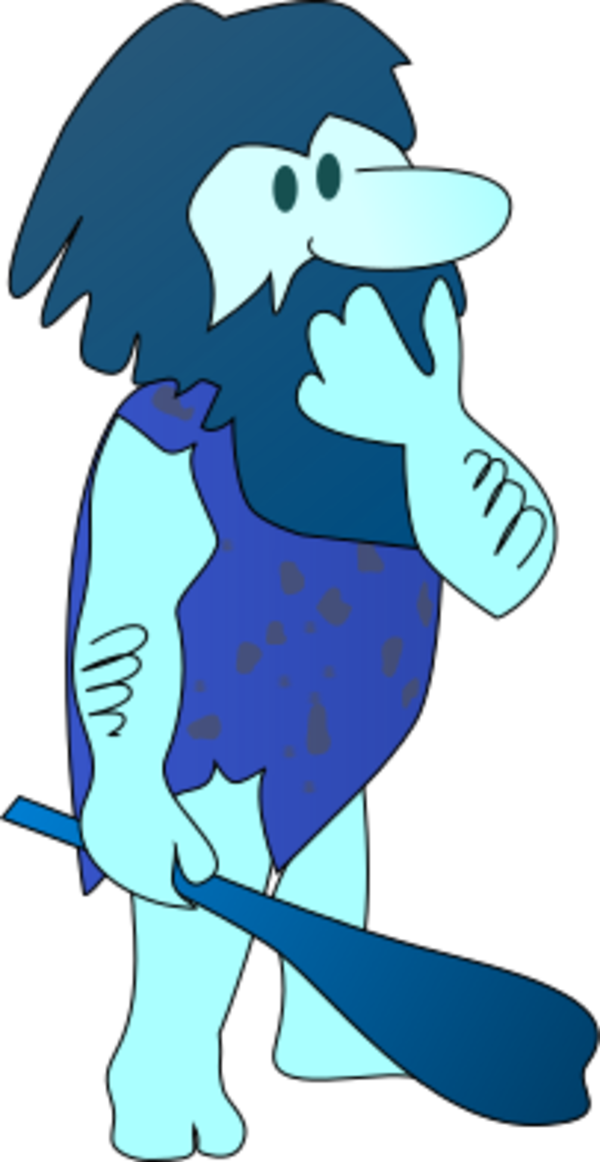 It is possible to get all CA connections to an IOC
On IOC shell: casr 2
Good luck searching the output for a specific record!






Or use new IOC shell function: cal record-pattern
> cal MYRECORDzimoch@pc1234:47643 --> MYRECORD.VALzimoch@pc1234:47643 --> MYRECORD.EGUarchive_user@archive_host:83542 --> MYRECORD.VAL
Page 8
Accessing Info Fields
Records can have info fields
record (ai, "REC1") {    info(autosaveFields_pass0, "LOLO LOW LLSV LSV")}
But info fields are not easily accessible


Use new IOC shell function: dbli info-pattern [pattern ...]
> dbli autosaveFields*REC1.autosaveFields_pass0 "LOLO LOW LLSV LSV"REC2.autosaveFields_pass1 "VAL"
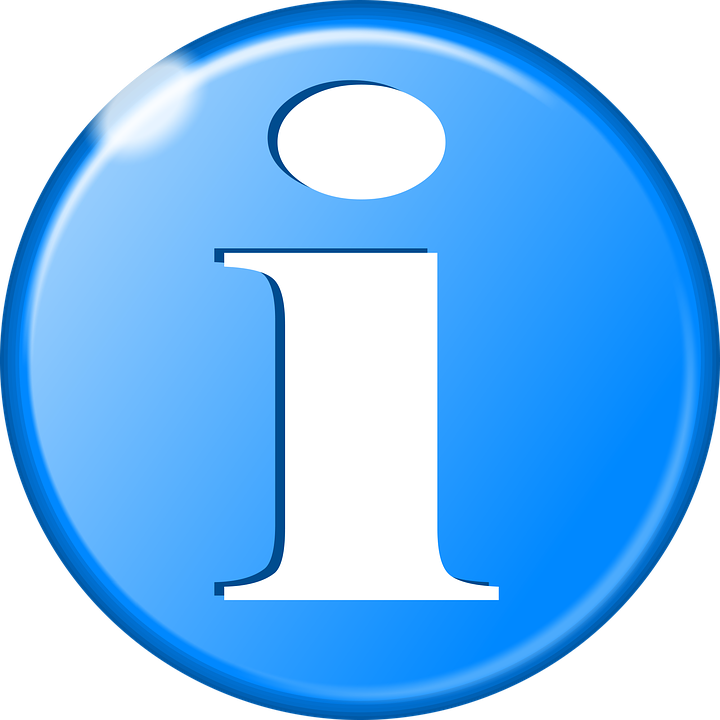 Page 9
Accessing Info Fields (cont.)
New iterator API function: dbNextMatchingInfo
char* patternlist[] = {"autosaveFields*", NULL};
dbInitEntry(pdbbase, &dbentry);while(dbNextMatchingInfo(&dbentry, patternlist) == 0){    printf("%s.%s \"%s\"\n", dbGetRecordName(&dbentry),    dbGetInfoName(&dbentry), dbGetInfoString(&dbentry));}dbFinishEntry(&dbentry);

Goody: Use Channel Access to read info fields
$ caget REC1.autosaveFields_pass0REC1.autosaveFields_pass0     LOLO LOW LLSV LSV
NULL terminated array of pattern strings
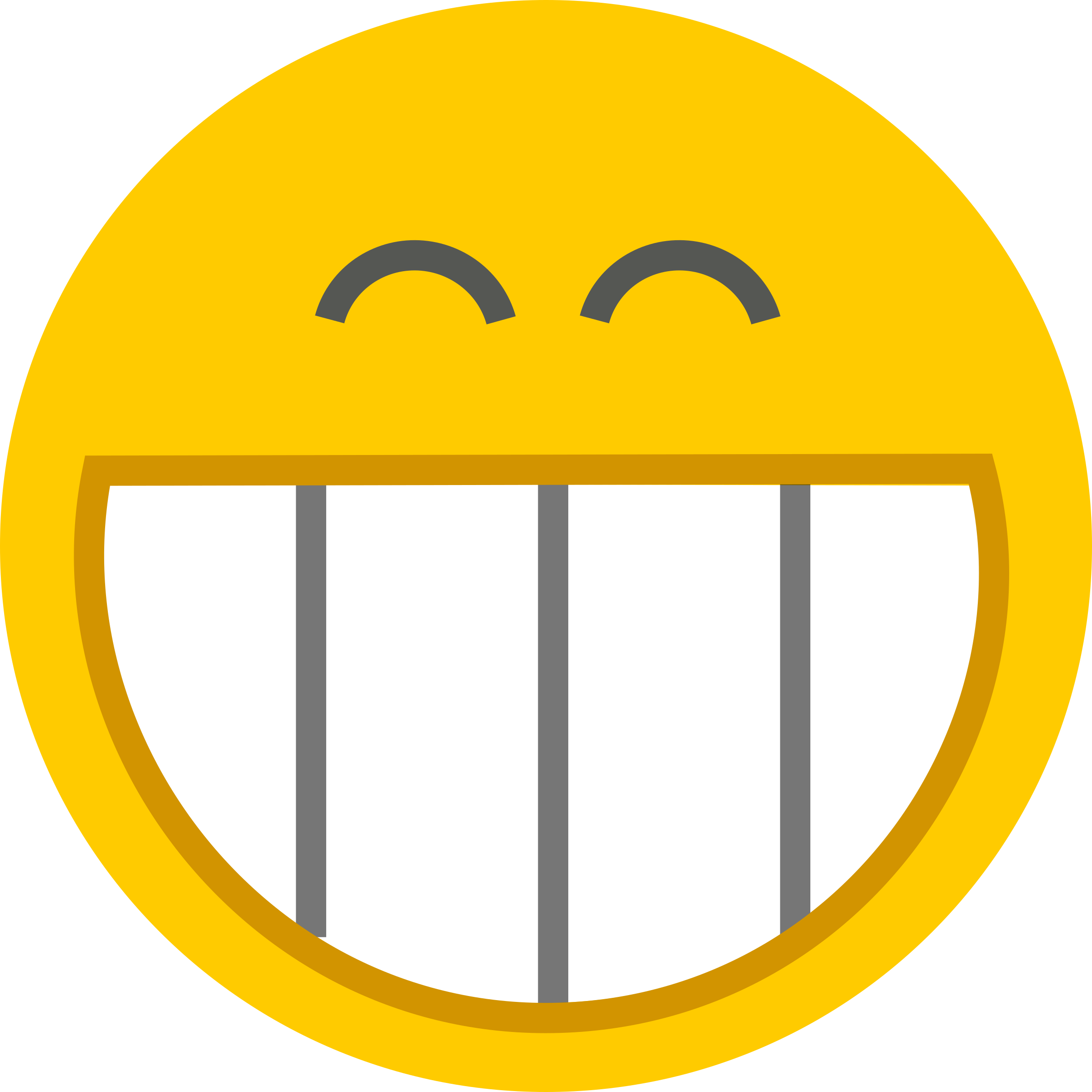 Page 10
How to get it?
Package with utility functions (everything except Channel Access patch)http://epics.web.psi.ch/software/iocUtils.tgz

Patch for Channel Access to info fields
for EPICS 3.15 and 3.16http://epics.web.psi.ch/software/caInfoFields-R3-15.patch
for EPICS 3.14http://epics.web.psi.ch/software/caInfoFields-R3-14.patch


I will try to get these changes into EPICS base.
Page 11